Природний рух населення світу та України. Чинники, що впливають на кількість населення. Відтворення населення
Бартош Є.М.
Закономірності природного руху відображають фази демографічного переходу
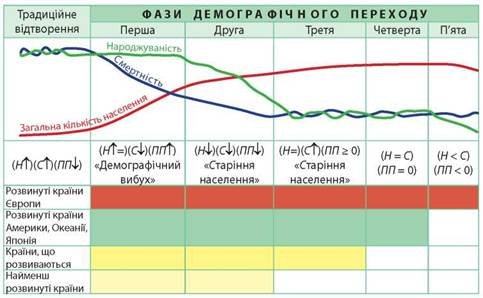 Демографічний перехід – послідовна зміна ситуацій у природному русі  (Ф.Наутстайн):
біологічний - зниження коефіцієнта смертності випереджає зниження коефіцієнта народжуваності і природний приріст досягає максимуму;
«соціалізація» - природний приріст поступово знижується за рахунок зниження смертності до найменшого значення та дуже швидкого зниження народжуваності;
підвищення рівня смертності внаслідок старіння населення і повільне зниження народжуваності, розширений тип відтворення змінюється на простий;
показники народжуваності й смертності зближуються, демографічна стабілізація.
Типи відтворення населення
Динаміка приросту населення за регіонами. Зверніть увагу на стрімке зростання цього показника Африки, його падіння в Європі та Англо-Америці!
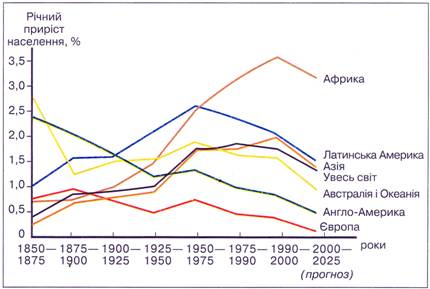 Географічні закономірності розподілу природного приросту населення: країни з найнижчим приростом  зафарбовані синім кольором (Європа), з найвищим – червоним (Тропічна Африка)!
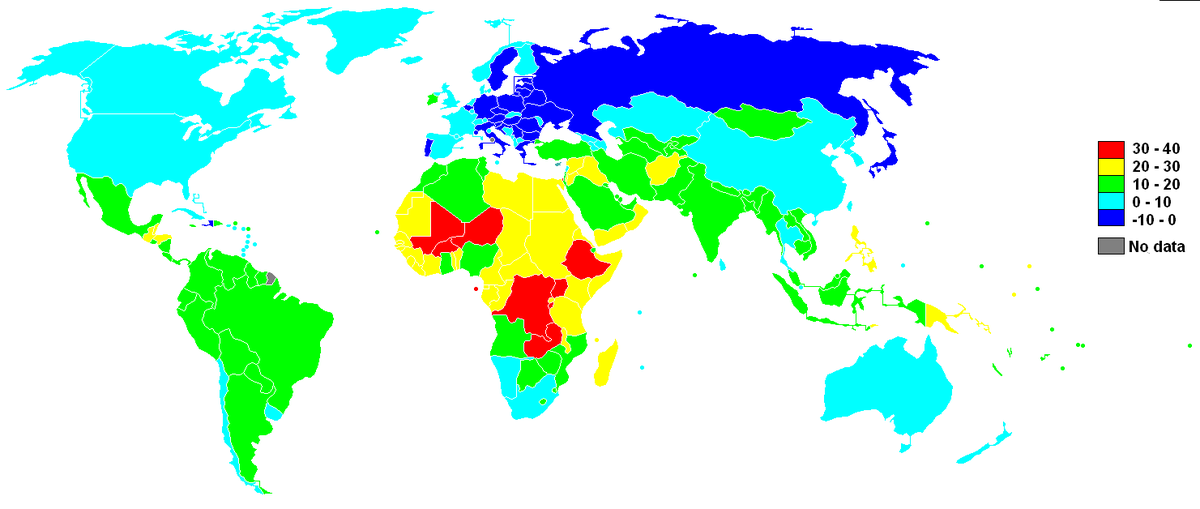 Географічні закономірності розподілу типів відтворення населення: І тип Європа, Східна Азія, Схід Південної Америки, Австралія
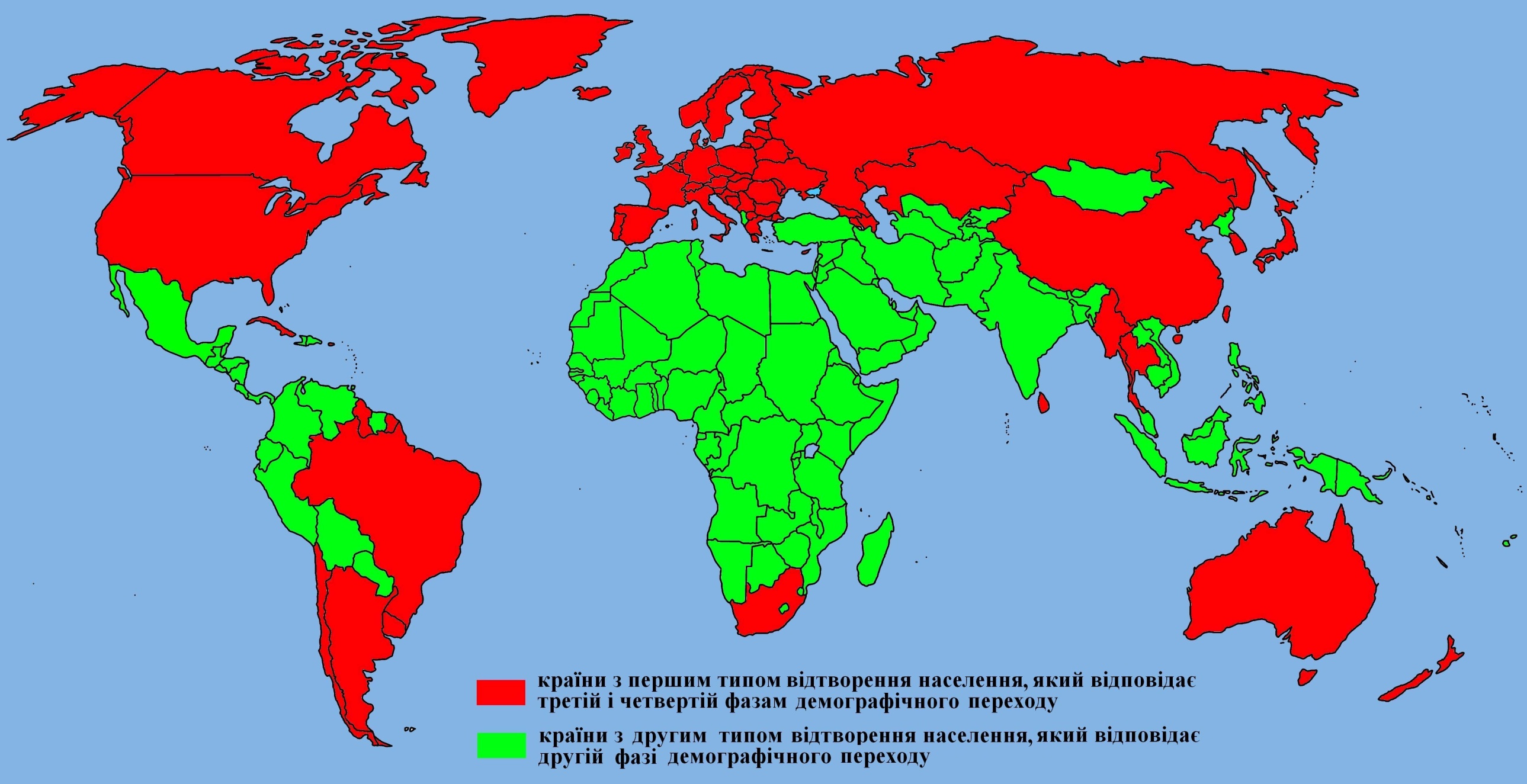 Причини високої народжуваності в країнах ІІ типу відтворення
переважання сільського населення (діти – робоча сила в аграрній країні);
діти – гарантія старості за відсутності системи соціального забезпечення;
висока дитяча смертність спонукає мати більшу кількість дітей на випадок їх втрати;
традиції багатодітності часто визначають суспільний статус та повагу;
релігійні заборони контрацепції;
низька грамотність;
ранні шлюби.
Причини низької народжуваності, характерні для країн І типу відтворення
зайнятість жінки в суспільному виробництві та зацікавленість у кар’єрі – менше можливостей мати велику кількість дітей;
діти в індустріальному суспільстві потребують витрат на освіту тощо;
наявність соціальних гарантій та пенсійного забезпечення позбавляють дітей функції годувальників та догляду за батьками в старості;
вікова структура (низька частка жінок у фертильному віці);
низька дитяча смертність – майже гарантоване виживання немовлят позбавляє необхідності мати «запасних» дітей;
економічна незалежність жінок позбавляє необхідності створювати сім’ї;
велика кількість неповних сімей та неодружених – у них менше дітей;
високий рівень урбанізації: зайнятість дітей у містах нижча ніж у селах, а освіта та виховання – дорожчі;
низький вплив традицій, релігії – велика кількість дітей не престижна, контрацепція та аборти – не заборонені;
пізні шлюби скорочують придатний для народження дітей період;
висока грамотність населення та доступність сучасної контрацепції.
Типи відтворення, їх проблеми та шляхи вирішення
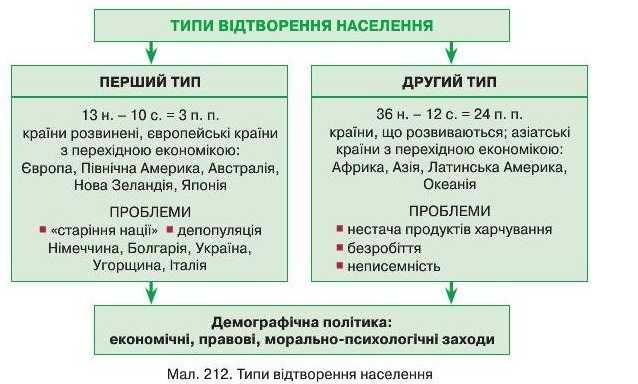 Демографічна політика
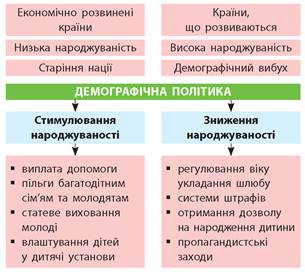 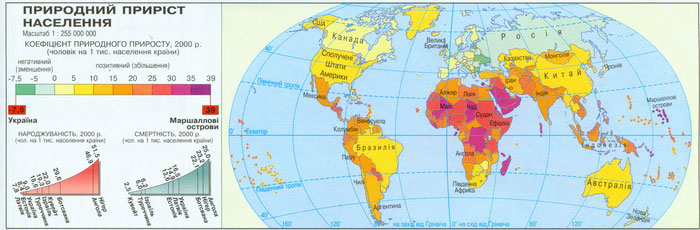 Сумний рекорд України
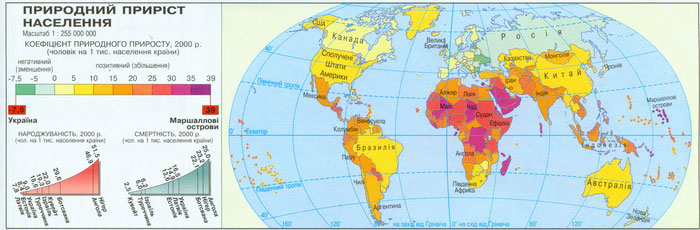 Зміна показників природного руху населення України
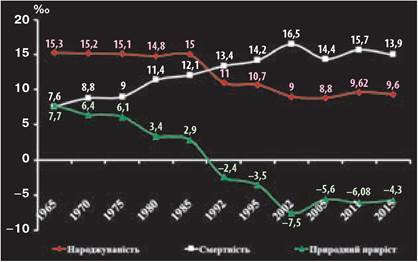 Визначте рік, з якого природний приріст став від'ємним
Українські причини низької народжуваності (характерні тільки для нашої країни, або крім неї, для інших постсоціалістичних країн)
висока частка старших вікових груп математично зменшує кількість народжень на 1000 жителів;
екологічні наслідки ЧАЕС викликали у деяких категорій українців страх народження хворих дітей;
еміграція молоді призводить до прискореного «старіння» нації;
соціальна незахищеність молодих сімей (відсутність власного житла, проблема першого працевлаштування, фінансова залежність від батьків);
масове регіональне безробіття сприяє тривалому проживанню чоловіків та їх дружин у різних регіонах;
велика кількість абортів, особливо «перших», часто призводить до подальшої бездітності!
Народжуваність у західних областях значно вища
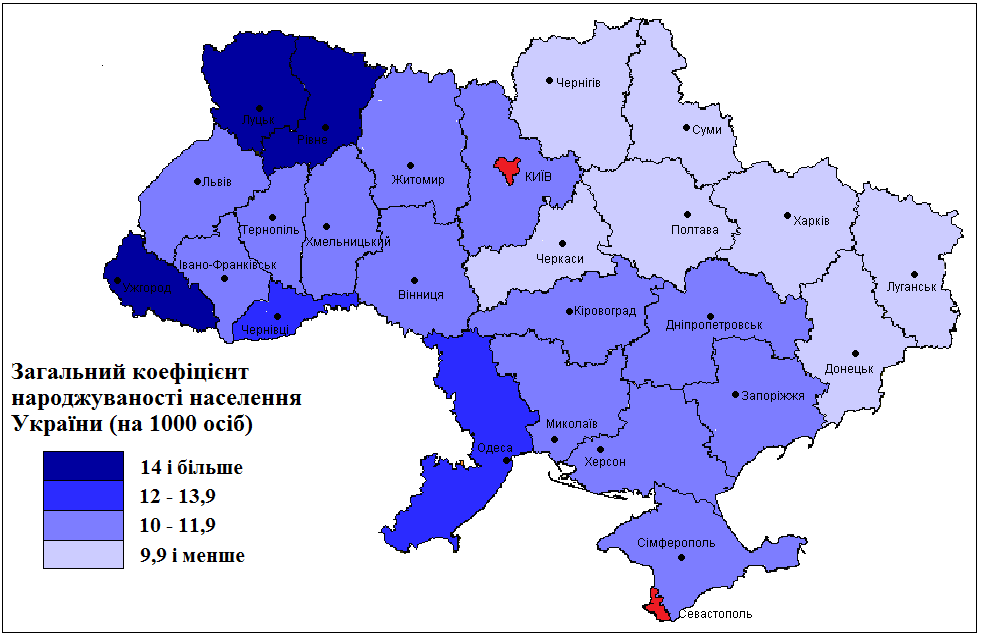 Значні показники смертності в країнах Європи часто пояснюються високою часткою людей похилого віку
Українські причини високої смертності:
низький рівень життя – нераціональне харчування;
низька якість або недоступність медичних послуг та сучасного обладнання;
непопулярність здорового способу життя, менталітет хворих не сприяє своєчасному зверненню до лікарів;
наслідки екологічних проблем.
Смертність населення найвища                                    у Чернігівській та Сумській областях
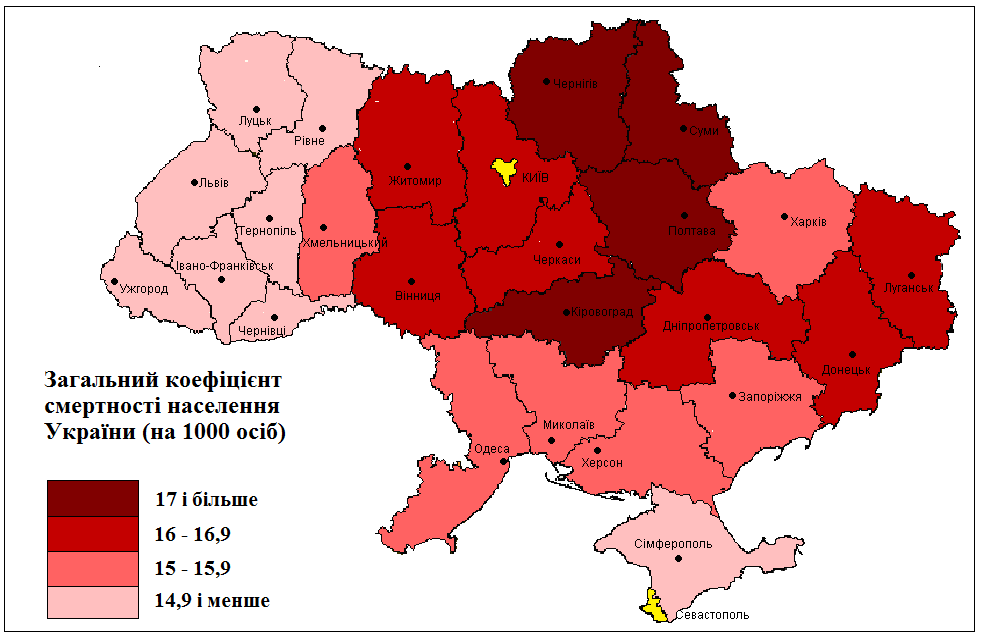 На контурній карті населення України позначте по три області з найвищими та найнижчими показниками природного приросту
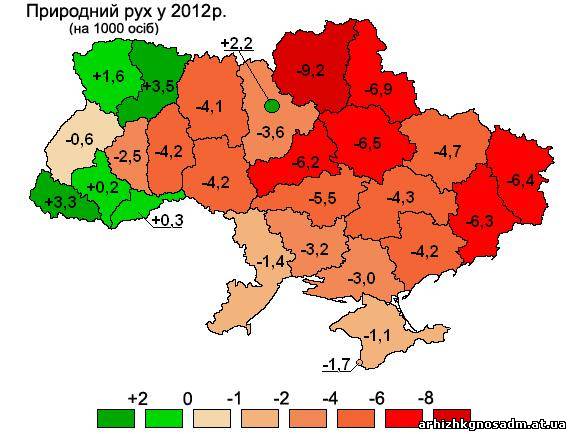 Домашнє завдання
Опрацювати § 48, вивчити терміни, завершити оформлення контурної карти.